Topic 7: Atomic, nuclear and particle physics7.2 – Nuclear reactions
Essential idea: Energy can be released in nuclear decays and reactions as a result of the relationship between mass and energy.
Nature of science:  Patterns, trends and discrepancies: Graphs of binding energy per nucleon and of neutron number versus proton number reveal unmistakable patterns. This allows scientists to make predictions of isotope characteristics based on these graphs.
[Speaker Notes: © 2006 By Timothy K. Lund]
Topic 7: Atomic, nuclear and particle physics7.2 – Nuclear reactions
Understandings: 
• The unified atomic mass unit 
• Mass defect and nuclear binding energy 
• Nuclear fission and nuclear fusion 
Applications and skills: 
• Solving problems involving mass defect and binding energy 
• Solving problems involving the energy released in radioactive decay, nuclear fission and fusion 
• Sketching and interpreting the general shape of the curve of average binding energy per nucleon against nucleon number
[Speaker Notes: © 2006 By Timothy K. Lund]
Topic 7: Atomic, nuclear and particle physics7.2 – Nuclear reactions
Guidance: 
• Students must be able to calculate changes in terms of mass or binding energy 
• Binding energy may be defined in terms of energy required to completely separate the nucleons or the energy released when a nucleus is formed from its nucleons
Data booklet reference: 
• E = mc2
[Speaker Notes: © 2006 By Timothy K. Lund]
Topic 7: Atomic, nuclear and particle physics7.2 – Nuclear reactions
Theory of knowledge: 
• The acceptance that mass and energy are equivalent was a major paradigm shift in physics. How have other paradigm shifts changed the direction of science? Have there been similar paradigm shifts in other areas of knowledge? 
Utilization: 
• Our understanding of the energetics of the nucleus has led to ways to produce electricity from nuclei but also to the development of very destructive weapons 
• The chemistry of nuclear reactions (see Chemistry option sub-topics C.3 and C.7)
[Speaker Notes: © 2006 By Timothy K. Lund]
Topic 7: Atomic, nuclear and particle physics7.2 – Nuclear reactions
Aims: 
• Aim 5: some of the issues raised by the use of nuclear power transcend national boundaries and require the collaboration of scientists from many different nations 
• Aim 8: the development of nuclear power and nuclear weapons raises very serious moral and ethical questions: who should be allowed to possess nuclear power and nuclear weapons and who should make these decisions? There are also serious environmental issues associated with the nuclear waste of nuclear power plants.
[Speaker Notes: © 2006 By Timothy K. Lund]
Topic 7: Atomic, nuclear and particle physics7.2 – Nuclear reactions
Nuclear reactions	
The first induced nuclear reaction was                        accomplished by none other than Australian                        physicist Ernest Rutherford, the same guy                              who bombarded atoms with alpha particles                                     and discovered the nuclear structure of                        the atom.
From his experience with alpha emitters,                         Rutherford thought that alpha particles might just be energetic enough to ___________________________.
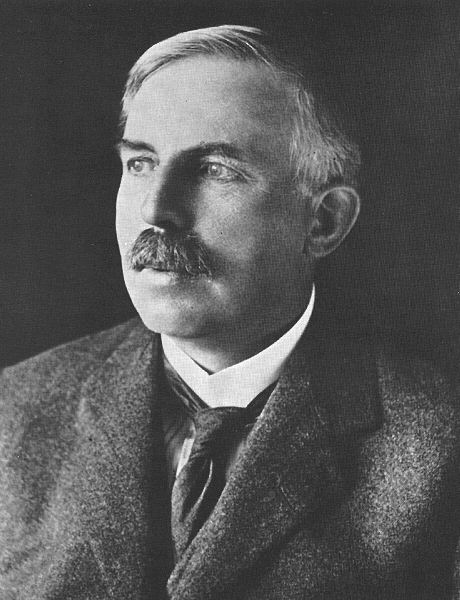 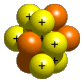 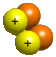 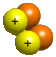 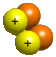 [Speaker Notes: © 2006 By Timothy K. Lund]
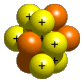 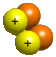 14N     +     4He            17O      +      1H
7                2                     8                  1
Topic 7: Atomic, nuclear and particle physics7.2 – Nuclear reactions
Nuclear reactions
In fact, he did just that in the following _____________ _____________:
nitrogen       	   alpha                  oxygen                proton             		   particle
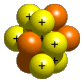 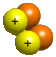 
+
+
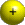 FYI
The nuclear reaction above is an example of an ____________________________- where one element is transmuted into another through artificial means. It is alchemy!
[Speaker Notes: © 2006 By Timothy K. Lund]
mercury   proton       gold           
200Hg   +   1H      197Au   +   4He
80              1                79                2
Topic 7: Atomic, nuclear and particle physics7.2 – Nuclear reactions
Nuclear reactions
Here is another induced transmutation that has been successfully accomplished:
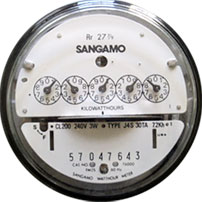 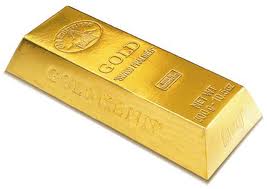 FYI At last man’s striving in the studies of                      alchemy have come to fruition! Recall what a driving force this was in chemistry and physics…
_____________________ are required.
But don’t go home asking mom for one                                        so you can make your own bootleg gold. 
Both accelerators and energy costs                                                far outweigh the return in gold!
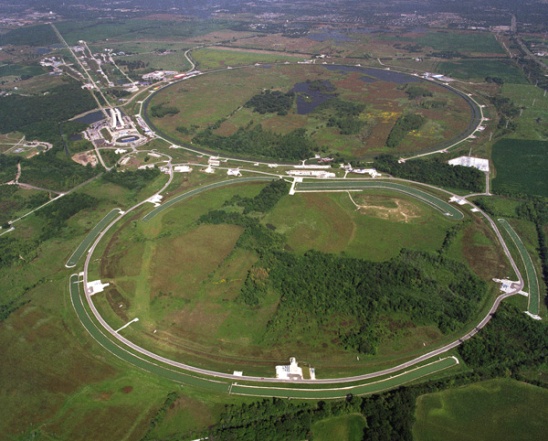 [Speaker Notes: © 2006 By Timothy K. Lund]
nucleon relationship
A = Z + N
Topic 7: Atomic, nuclear and particle physics7.2 – Nuclear reactions
Nuclear reactions
Here is an example of a nuclear equation: 




There are two _________________________ used to balance a nuclear equation:
(1) The ______________________ tells us that the ___ ____________________________________________.
(2) The ___________________ tells us that the ______ ____________________________________________.
Nucleons = A
214
4
210

X
He
Po
Pb
+
2
84
82
Protons = Z
N = Neutrons

lead
polonium
[Speaker Notes: © 2006 By Timothy K. Lund]
Topic 7: Atomic, nuclear and particle physics7.2 – Nuclear reactions
Nuclear reactions
EXAMPLE: Carbon-14 undergoes  decay to become nitrogen-14. Construct and balance the nuclear equation.
SOLUTION:
Write the given information down and continue.
From the conservation of nucleon number we see that the electron has a nucleon number of 0.
From the periodic table we see that Z = 6 for carbon and Z = 7 for nitrogen.
From the conservation of charge we see that the charge of the beta particle must be -1.
Finally, don’t forget the antineutrino for - decay.
[Speaker Notes: © 2006 By Timothy K. Lund]
Topic 7: Atomic, nuclear and particle physics7.2 – Nuclear reactions
Nuclear reactions
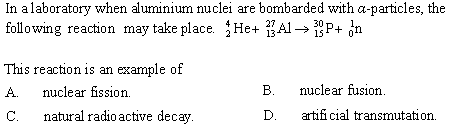 [Speaker Notes: © 2006 By Timothy K. Lund]
Topic 7: Atomic, nuclear and particle physics7.2 – Nuclear reactions
Nuclear reactions
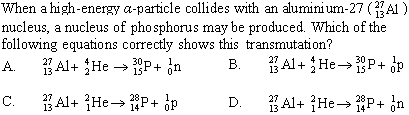 [Speaker Notes: © 2006 By Timothy K. Lund]
Topic 7: Atomic, nuclear and particle physics7.2 – Nuclear reactions
Nuclear reactions
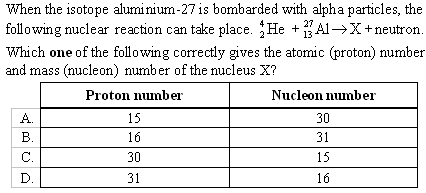 1
n
0
[Speaker Notes: © 2006 By Timothy K. Lund]
Topic 7: Atomic, nuclear and particle physics7.2 – Nuclear reactions
Nuclear reactions
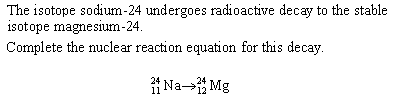 [Speaker Notes: © 2006 By Timothy K. Lund]
Topic 7: Atomic, nuclear and particle physics7.2 – Nuclear reactions
Nuclear reactions
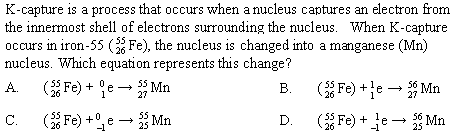 [Speaker Notes: © 2006 By Timothy K. Lund]
unified atomic mass unit
Topic 7: Atomic, nuclear and particle physics7.2 – Nuclear reactions
The unified atomic mass unit 
In the world of nuclear reactions we have to keep very precise track of the mass of the nuclei if we are to determine the energy of a reaction. 
To this end we define the _____________________(u) using a neutral carbon-12 atom as our standard of precisely 12.000000 u.
EXAMPLE: How many AMUs is 25.32 g of anything?
SOLUTION:
[Speaker Notes: © 2006 By Timothy K. Lund]
Topic 7: Atomic, nuclear and particle physics7.2 – Nuclear reactions
The unified atomic mass unit
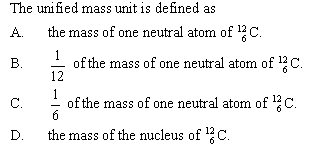 [Speaker Notes: © 2006 By Timothy K. Lund]
mass-energy equivalence
Topic 7: Atomic, nuclear and particle physics7.2 – Nuclear reactions
Mass defect and nuclear binding energy 	
To understand nuclear reactions we have to use Einstein’s mass-energy equivalence relationship:

This equation is probably the most famous of all.
What E = mc2 means is that _______                                               _______________________________.
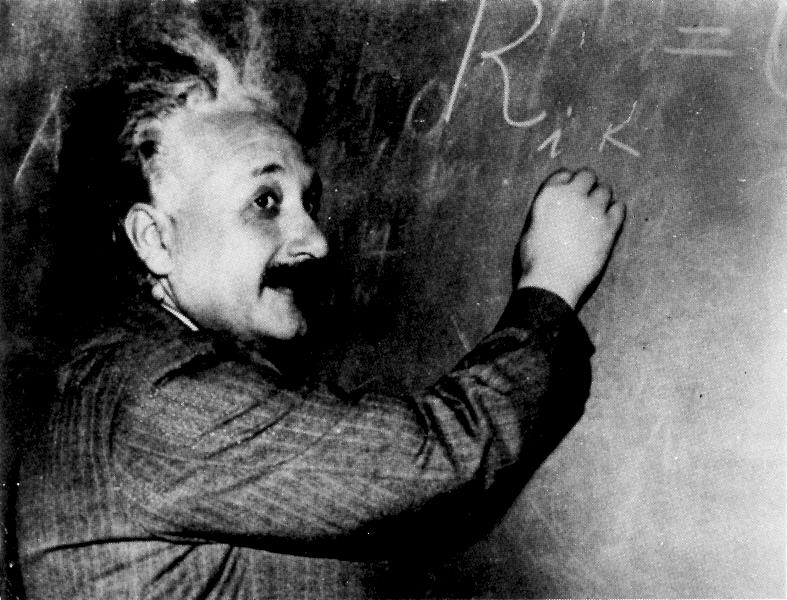 EXAMPLE: If one kilogram of anything                           is converted completely into energy,                                  how much energy would be released?
SOLUTION: Using E = mc2 we get
[Speaker Notes: © 2006 By Timothy K. Lund]
Topic 7: Atomic, nuclear and particle physics7.2 – Nuclear reactions
Mass defect and nuclear binding energy
Finding the _____________ of a nuclear reaction takes three steps:
(1) Find the mass of the reactants.
(2) Find the mass of the products.
(3) Find the difference in mass.
The difference in mass between the reactants and the products is called the ___________________.
EXAMPLE:  Label the reactants and the products in the following nuclear reaction: 2(1H) + 2n  4He.
SOLUTION:
[Speaker Notes: © 2006 By Timothy K. Lund]
Topic 7: Atomic, nuclear and particle physics7.2 – Nuclear reactions
Particle Masses
Mass defect and nuclear binding energy
Particle
Mass (u)
EXAMPLE:  Using the table find the mass                                   defect in the following nuclear reaction:
                    2(1H) + 2n  4He.
SOLUTION: 
For the reactants 1H and n:

For the single product 4He:
The mass defect:
Electron
0.000548
Proton
1.00727
1H atom
1.007825
Neutron
1.008665
4He atom
4.002603
FYI
Thus
[Speaker Notes: © 2006 By Timothy K. Lund]
Topic 7: Atomic, nuclear and particle physics7.2 – Nuclear reactions
Mass defect and nuclear binding energy
The ______________ Eb of a nucleus is the amount of work or energy that must be expended to pull it apart.
EXAMPLE: What is the binding energy Eb in 4He in the nuclear reaction 2(1H) + 2n  4He?
SOLUTION: Since 4He is 5.044 10-29 kg lighter than 2(1H) + 2n, we need to provide enough energy to make the additional mass of the constituents.
Using Einstein’s mass-energy equivalence E = mc2:
    Eb =
Thus, ______________________________________ ________________________________________________________________________________________
[Speaker Notes: © 2006 By Timothy K. Lund]
2(1H)    +       2n             4He
+

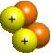 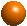 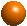 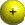 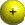 4He                 	         2(1H)    +      2n
+

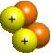 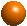 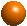 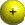 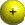 Topic 7: Atomic, nuclear and particle physics7.2 – Nuclear reactions
Mass defect and nuclear binding energy
A picture of the reaction 2(1H) + 2n  4He might help: 




The reverse process yields the same energy:
[Speaker Notes: © 2006 By Timothy K. Lund]
Topic 7: Atomic, nuclear and particle physics7.2 – Nuclear reactions
Solving problems involving mass defect and binding energy
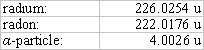 PRACTICE: Radium-226                                                (226Ra) undergoes natural                                                                    radioactive decay to disintegrate spontaneously with the emission of an alpha particle to form radon (Rn). Calculate the energy in Joules that is released.
SOLUTION:
Reactant:
Products:
Mass defect: 
Energy released:
[Speaker Notes: © 2006 By Timothy K. Lund]
Topic 7: Atomic, nuclear and particle physics7.2 – Nuclear reactions
Solving problems involving mass defect and binding energy per nucleon
The ______________________________ of a nucleus is simply the binding energy Eb divided by the number of nucleons A.
[Speaker Notes: © 2006 By Timothy K. Lund]
Topic 7: Atomic, nuclear and particle physics7.2 – Nuclear reactions
Sketching and interpreting the graph of average binding energy per nucleon against nucleon number 
Rather than looking at the total binding energy of nuclei, we often look at the binding energy per nucleon.
___________________________________________ ____________________________________________.
___________________________________________ _______________________________________.
FYI
The bigger the binding energy per nucleon, the less likely a nucleus will be to want to lose one of its nucleons.
Thus it is more stable, by definition.
[Speaker Notes: © 2006 By Timothy K. Lund]
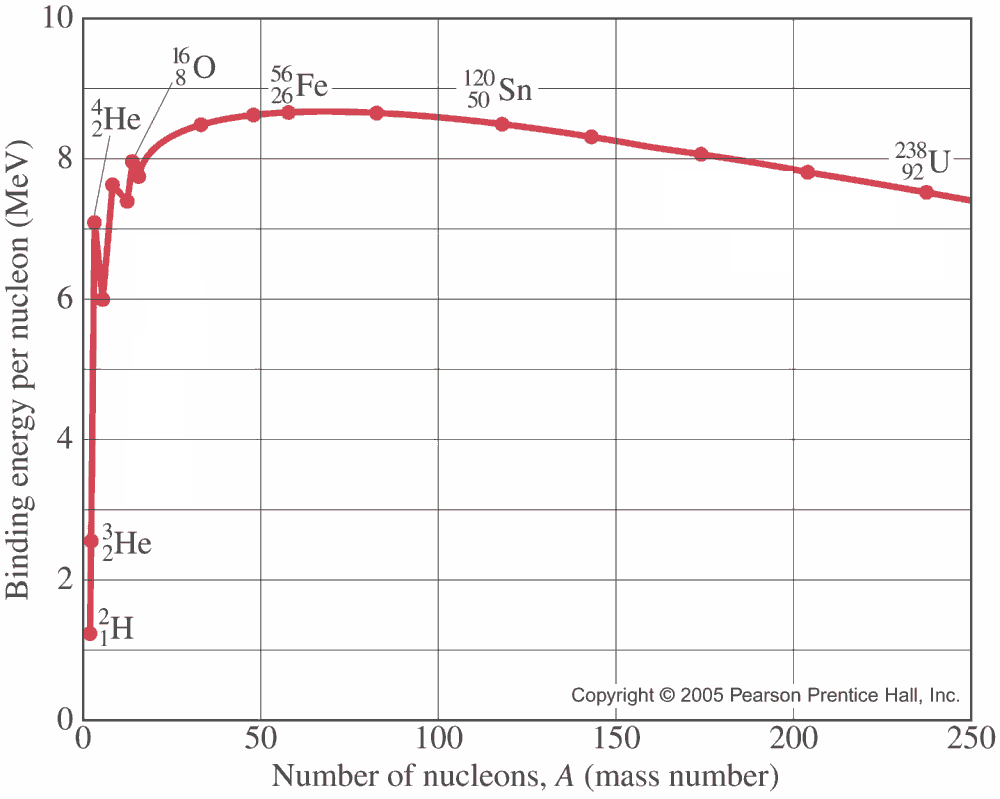 PRACTICE:  Which is the most stable element?
SOLUTION:
The bigger the binding energy per nucleon the more stable an element is.

[Speaker Notes: © 2006 By Timothy K. Lund]
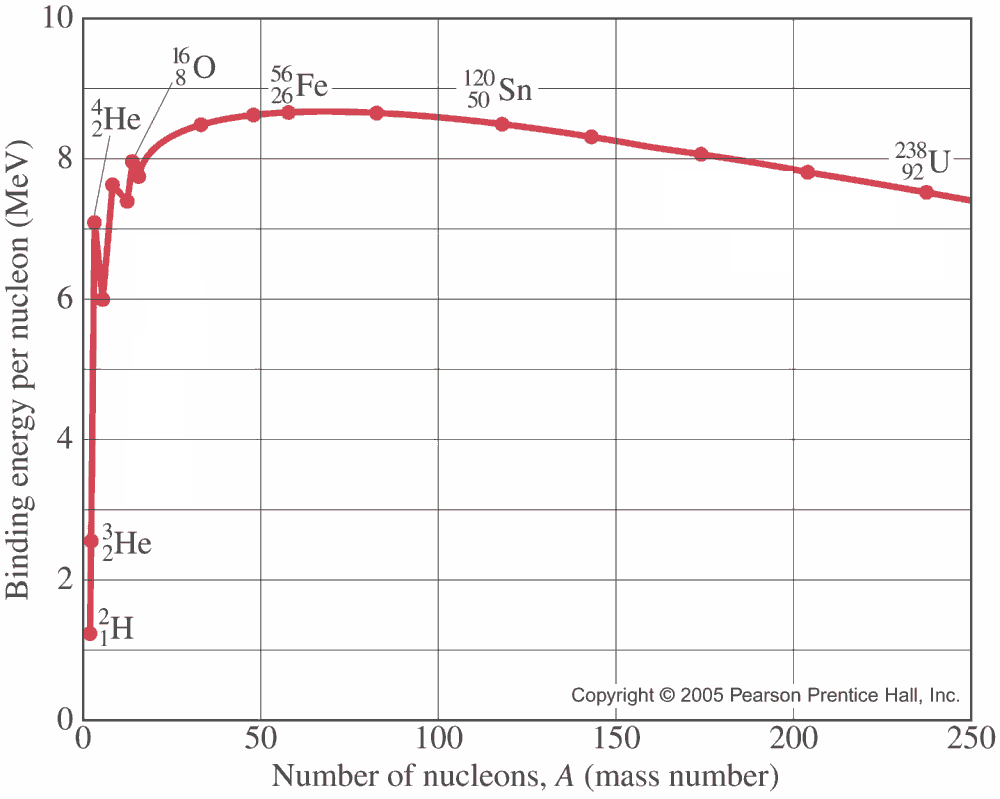 PRACTICE:  What is the binding energy of uranium-238?
SOLUTION:
Note that the __________________________ _____________________________________
But since 238U has 238 nucleons, the _______ _________ is:
[Speaker Notes: © 2006 By Timothy K. Lund]
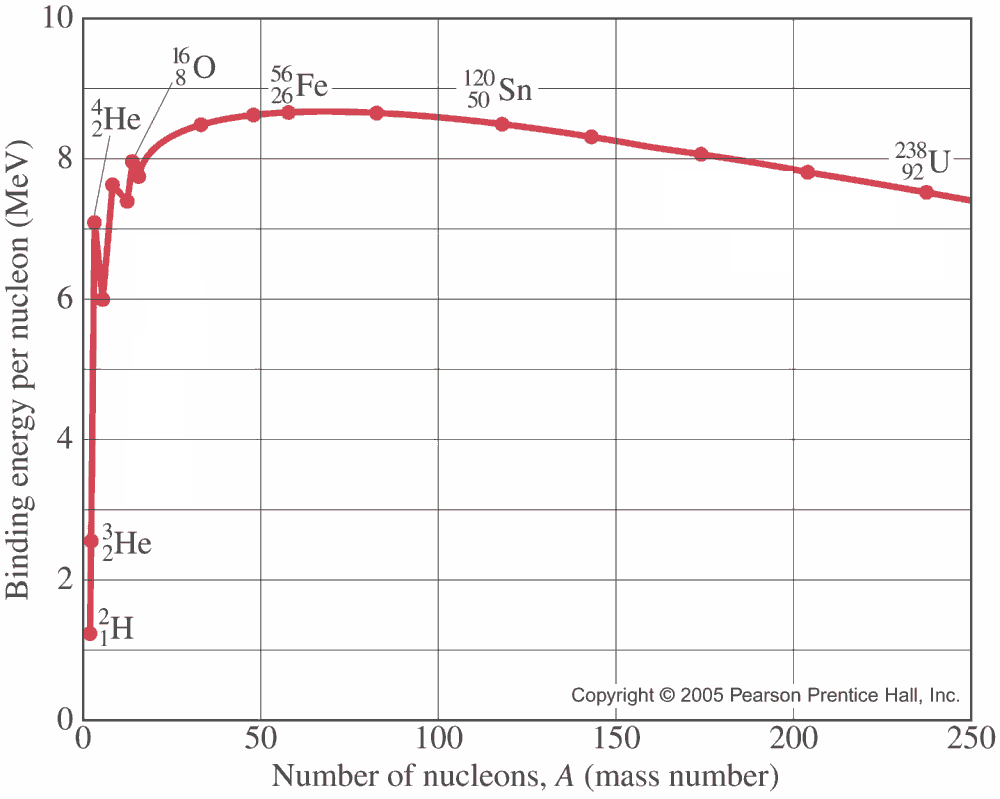 PRACTICE: What is the mass defect of uranium-238 if assembled from scratch?
SOLUTION:
The mass defect is equal to the binding energy according to _________.
We need only convert 1800 MeV to a mass.
From the Physics data booklet we see that 1.66110-27 kg = 931.5 MeV c-2 so that
[Speaker Notes: © 2006 By Timothy K. Lund]
Topic 7: Atomic, nuclear and particle physics7.2 – Nuclear reactions
Sketching and interpreting the graph of average binding energy per nucleon against nucleon number
PRACTICE: 54Fe has a mass of 53.9396 u. A proton (with electron) has a mass of 1.00782 u and a neutron has a mass of 1.00866 u. 
(a) Find the binding energy of iron-54 in MeV c-2.
SOLUTION: 54Fe: A = 54, Z = 26, N =
[Speaker Notes: © 2006 By Timothy K. Lund]
Topic 7: Atomic, nuclear and particle physics7.2 – Nuclear reactions
Sketching and interpreting the graph of average binding energy per nucleon against nucleon number
PRACTICE: 54Fe has a mass of 53.9396 u. A proton (with electron) has a mass of 1.00782 u and a neutron has a mass of 1.00866 u. 
(b) Find the binding energy per nucleon of iron-54.
SOLUTION: 54Fe: A = 54, Z = 26, N = 54 – 26 = 28.
[Speaker Notes: © 2006 By Timothy K. Lund]
Topic 7: Atomic, nuclear and particle physics7.2 – Nuclear reactions
Nuclear fission and nuclear fusion 
_________________ is the splitting of a large nucleus into two smaller (daughter) nuclei.
An example of fission is
	
In the animation, 235U is hit                                                     by a neutron, and capturing                                                      it, becomes excited and                                                    unstable:
It quickly splits into two                                                       smaller daughter nuclei, and                                                       two neutrons.
235U + 1n  (236U*)  140Xe + 94Sr + 2(1n)
92       0           92                 54         38           0
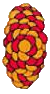 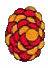 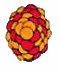 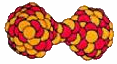 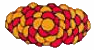 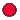 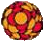 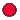 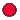 140Xe
94Sr
[Speaker Notes: © 2006 By Timothy K. Lund]
Topic 7: Atomic, nuclear and particle physics7.2 – Nuclear reactions
Nuclear fission and nuclear fusion 
Note that the splitting was triggered by a single neutron that had just the right energy to excite the nucleus.

Note also that during the split, two more neutrons were released.	
If each of these neutrons splits subsequent nuclei, we have what is called a _________________.
235U + 1n  (236U*)  140Xe + 94Sr + 2(1n)
92       0           92                 54         38           0
[Speaker Notes: © 2006 By Timothy K. Lund]
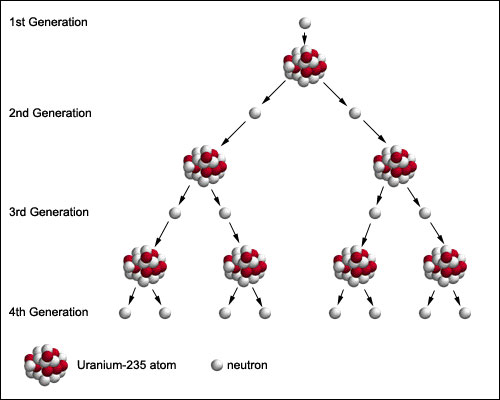 [Speaker Notes: © 2006 By Timothy K. Lund]
Topic 7: Atomic, nuclear and particle physics7.2 – Nuclear reactions
Nuclear fission and nuclear fusion 
_______________ is the combining of two small nuclei into one larger nucleus.
An example of fusion is
In order to fuse two nuclei                                                  you must ______________                                                 ______________________                                                       and get them ___________                                                   ______________________                                                     ____________________.
Stars use their immense                                  gravitational force to                                                                        overcome the Coulomb                                                       force.
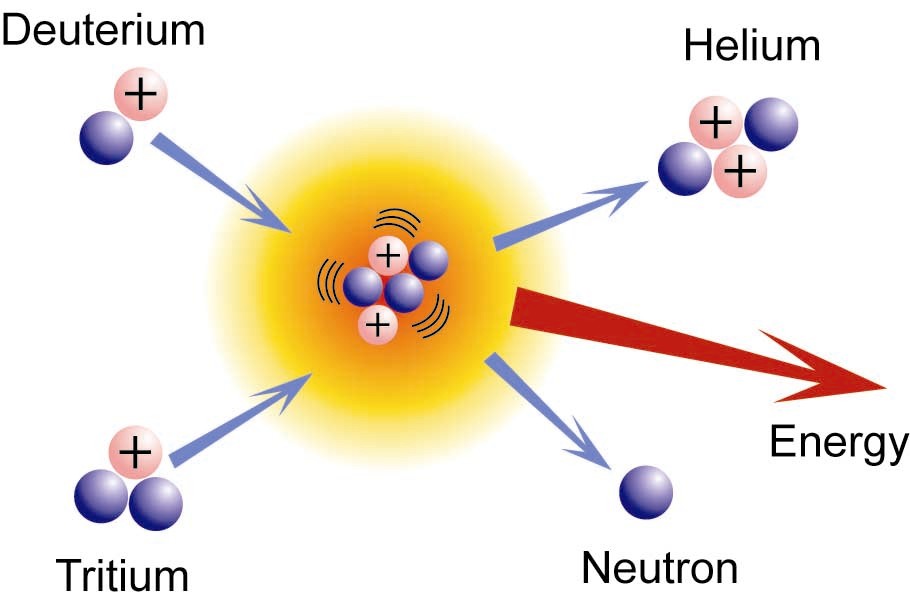 [Speaker Notes: © 2006 By Timothy K. Lund]
Topic 7: Atomic, nuclear and particle physics7.2 – Nuclear reactions
Nuclear fission and nuclear fusion 
In our fusion reactors here on Earth, very precise and strong magnetic fields are used to overcome the Coulomb force.
So far their energy yield is less than their energy consumption and are thus still experimental.
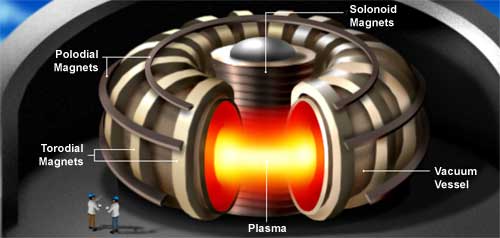 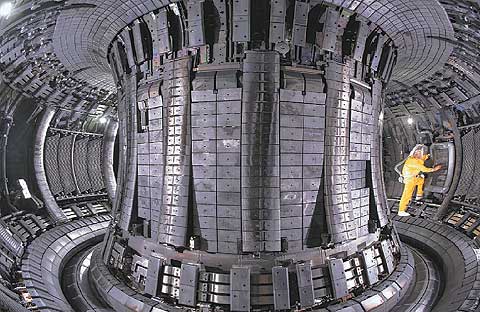 [Speaker Notes: © 2006 By Timothy K. Lund]
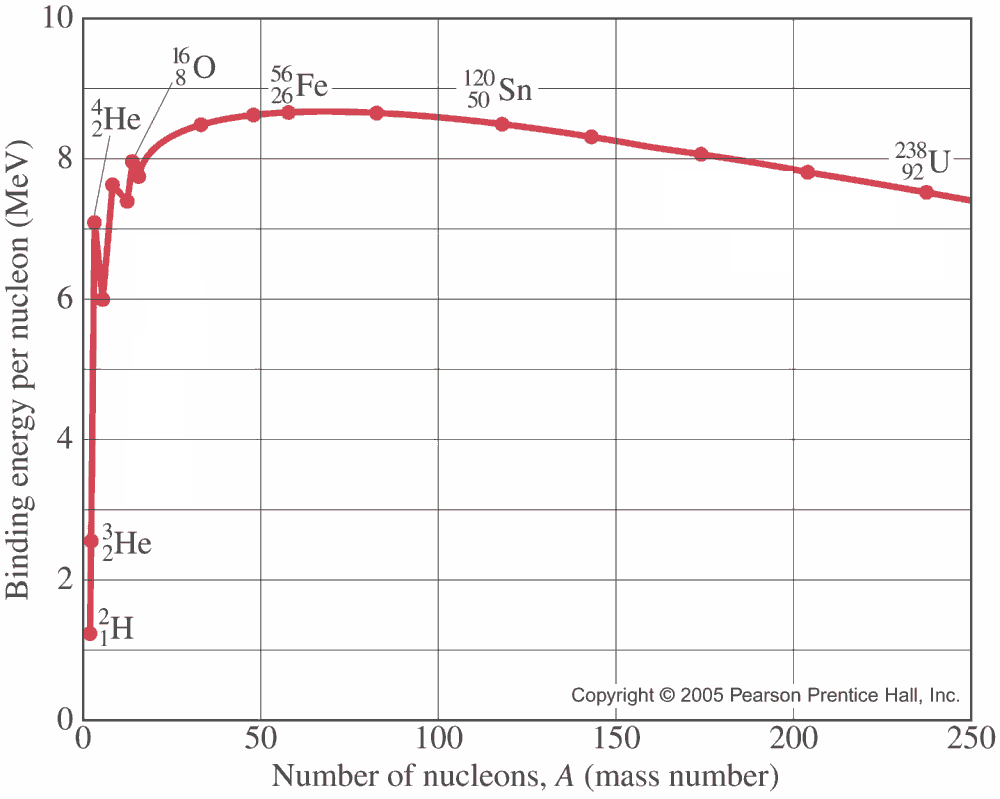 Returning to the Eb / A graph we see that iron (Fe) is the most stable of the nuclei.	
______________ will occur with the elements ____________ because joining smaller nuclei forms bigger ones, which are higher on the graph (and thus more stable).
______________ will occur with the elements ____________ because splitting bigger nuclei forms smaller ones, which are higher on the graph (and thus more stable).
[Speaker Notes: © 2006 By Timothy K. Lund]
Topic 7: Atomic, nuclear and particle physics7.2 – Nuclear reactions
Nuclear fission and nuclear fusion 
The reason fusion works on stars is because their intense gravitational fields can overcome the Coulomb repulsion force between protons.
Fusion begins – Stellar phase
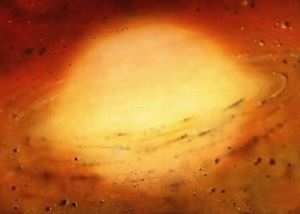 Gravity 
– Protostar phase
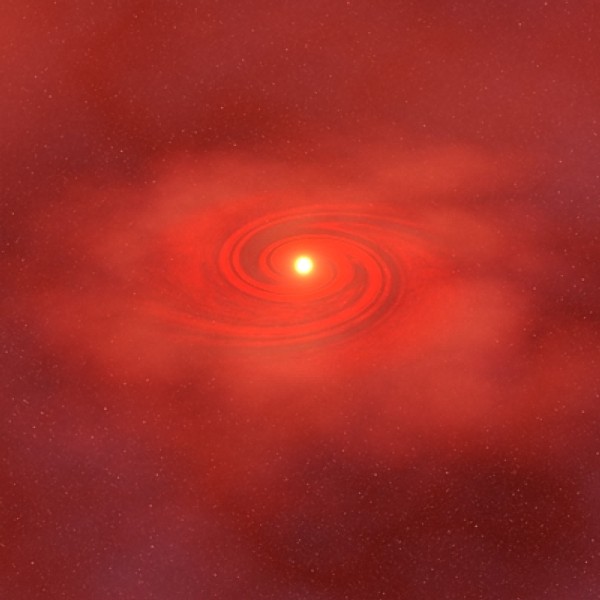 Gases 
–Nursery phase
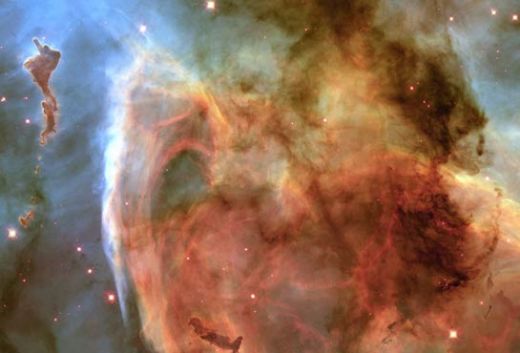 Density increases 
– Protostar phase
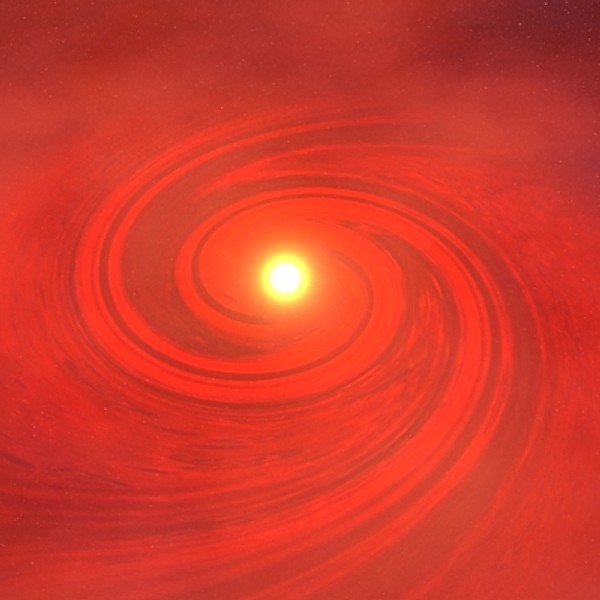 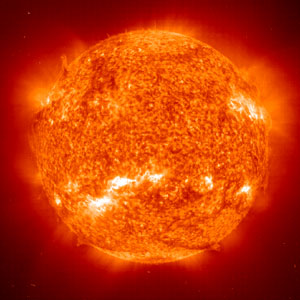 Equilibrium between radiation and gravity 
– Stellar phase
[Speaker Notes: © 2006 By Timothy K. Lund]
Topic 7: Atomic, nuclear and particle physics7.2 – Nuclear reactions
Nuclear fission and nuclear fusion 
The ________________                                                squishes hydrogen nuclei                                                                        together _____________                                                     ____________________.
The ______________ by                                                                   fusion ______________                                                                        ___________________                                                                    from continuing.
_________________                                                                      ___________________                                                                                   ___________________.
They balance each other.
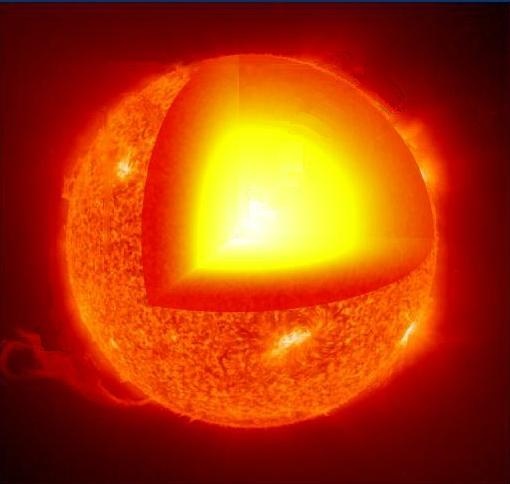 [Speaker Notes: © 2006 By Timothy K. Lund]
Topic 7: Atomic, nuclear and particle physics7.2 – Nuclear reactions
Nuclear fission and nuclear fusion 
As the fusion progresses                                                     different elements evolve,                                                    and therefore different                                                      fusion reactions occur.
At the same time, the                                                                                    mass of the star                                                                                         decreases a bit                                                                         according to E = mc2.
As a result, a new                                                                                    equilibrium is estab-                                                                                    lished between gravity                                                                             and the radiation pressure                                                                                 and the star grows.
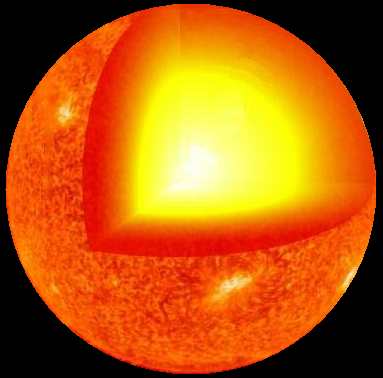 [Speaker Notes: © 2006 By Timothy K. Lund]
Topic 7: Atomic, nuclear and particle physics7.2 – Nuclear reactions
Nuclear fission and nuclear fusion 
As the star evolves along the fusion side of the Eb / A curve, it slowly runs out of fuel to fuse and gravity again wins out.
The star begins to shrink.
For a star with the mass                                                                                of the Sun, the shrinking                                                            will eventually stop and                                                                          the sun will become a                                                              white dwarf and slowly                                                                               cool down.
Gravity will not be strong                                                      enough to fuse any more of the nuclei.
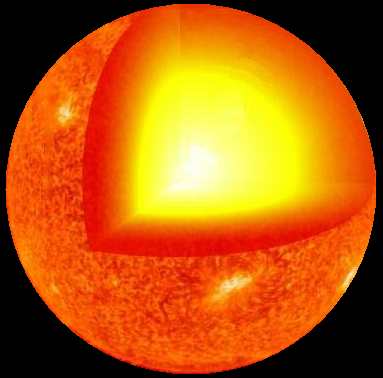 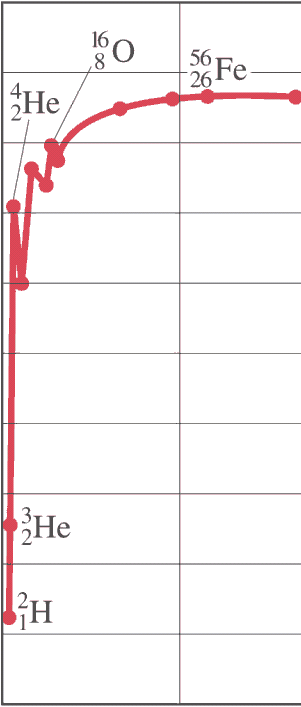 [Speaker Notes: © 2006 By Timothy K. Lund]
Topic 7: Atomic, nuclear and particle physics7.2 – Nuclear reactions
Nuclear fission and nuclear fusion 
For a more massive star, there is enough gravity to fuse the elements all the way up to iron.
But there can be no more fusion when the star                           is completely iron. Why?
Since the radiation pressure                                                  now ceases, gravity is no longer                                       balanced and the star collapses                                                 into a neutron star.
This is called the iron                                                   catastrophe.
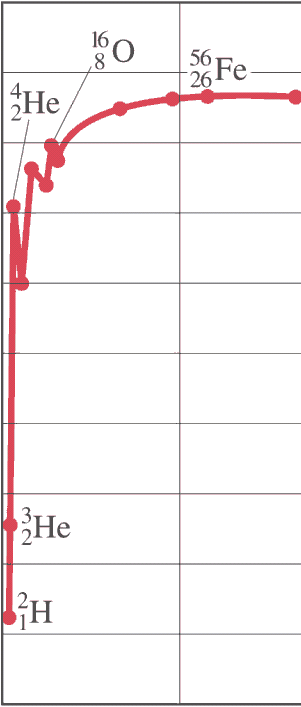 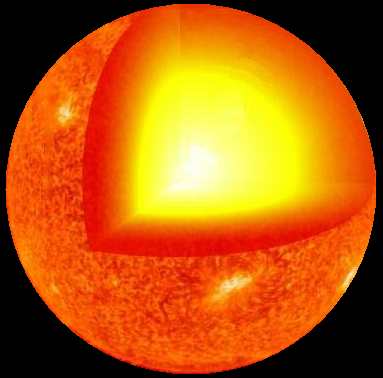 FYI
Where do the elements above iron come from?
[Speaker Notes: © 2006 By Timothy K. Lund]
Topic 7: Atomic, nuclear and particle physics7.2 – Nuclear reactions
Nuclear fission and nuclear fusion 
For an even more massive star, there is enough gravity to overcome the neutron barrier to collapse.
Collapse continues and nothing can stop it!
The star becomes a black hole.
A black hole is an extremely                                              dense body whose gravitational                                                force is so strong that even                                                          light cannot escape it!
Thus you cannot see it directly.
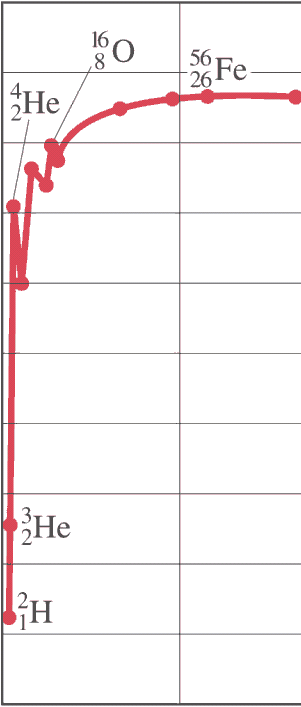 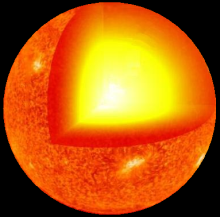 [Speaker Notes: © 2006 By Timothy K. Lund]
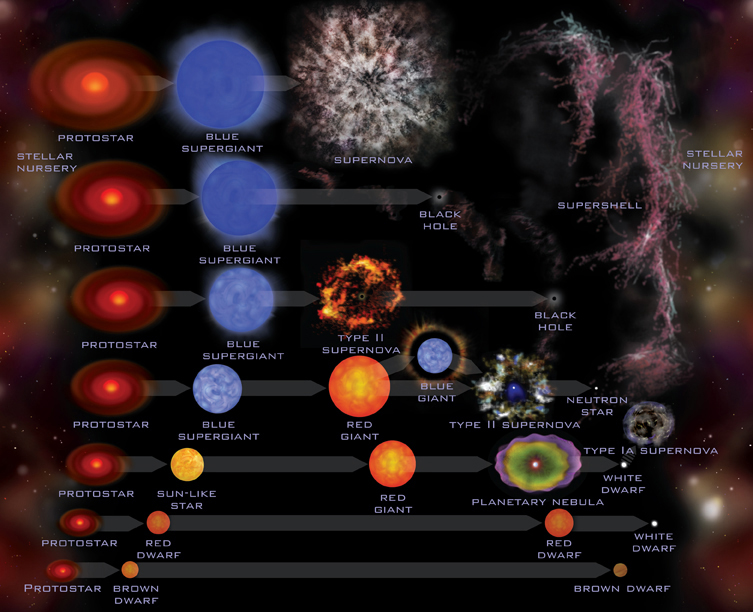 [Speaker Notes: © 2006 By Timothy K. Lund]